Mal,Hizmet ve Yapım Harcamaları Modülü
MEBBİS GİRİŞ AŞAMALARI
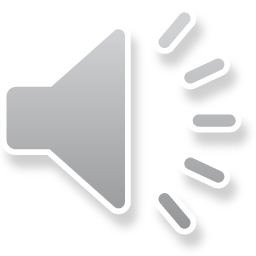 1-Mal, Hizmet ve Yapım Harcaması Ekranı(Mal, hizmet ve yapım harcamaları modülüne ELEKTRİK, SU, DOĞALGAZ ve TELEFON ödemeleri girilmeyecektir.)2-Yıl ve dönem girişi yapınız.3-Harcamaları girdikten Kaydet butonuna basınız. (Harcama yoksa Harcama Yok olarak kaydet butonuna mutlaka basınız)4-Kaydet butonuna bastıktan sonra Onay butonuna basınız.
Tüm okullar mutlaka giriş yapacaktır.
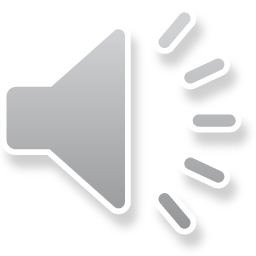 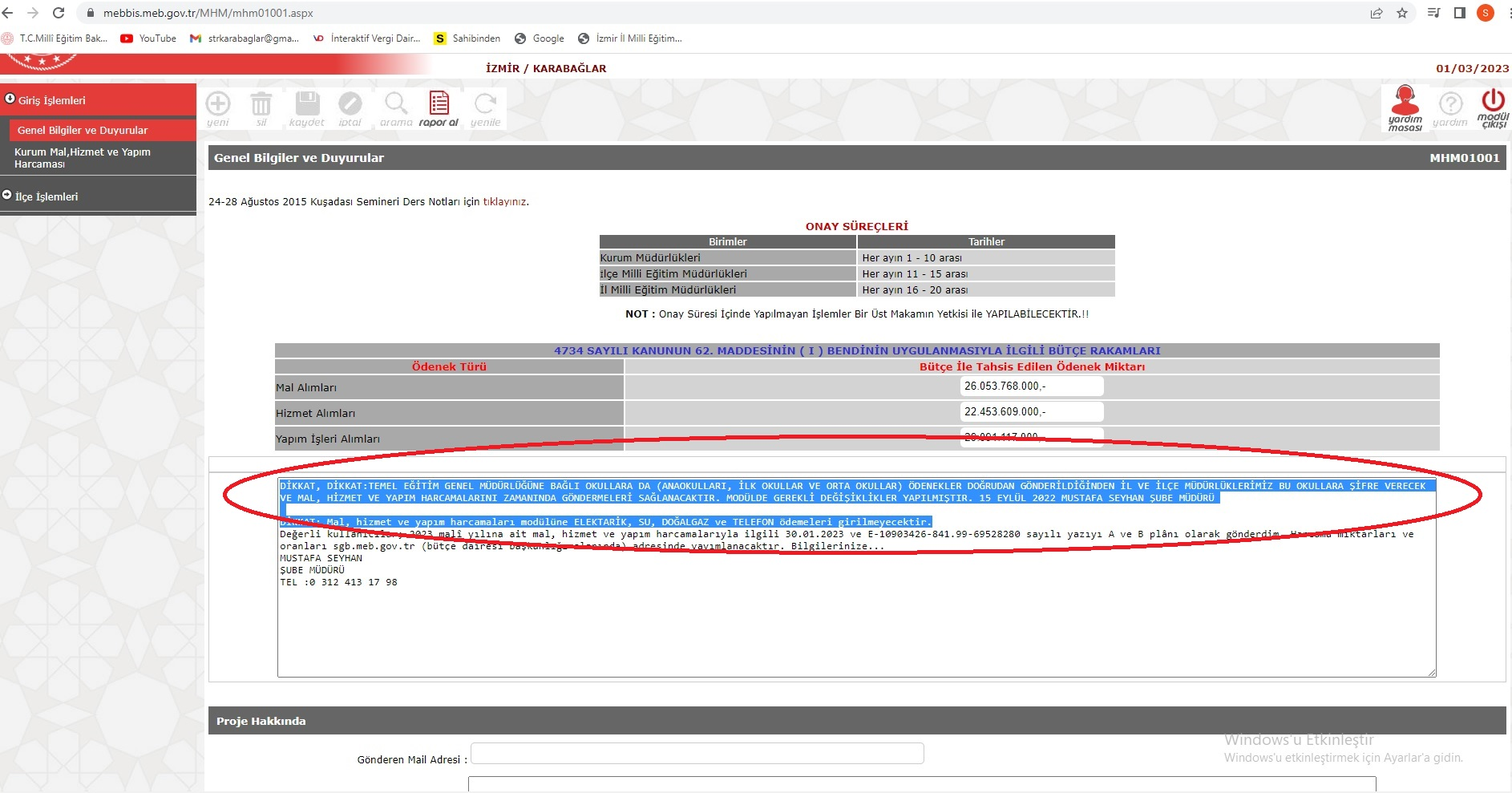 1
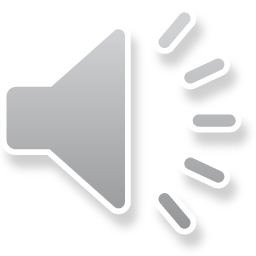 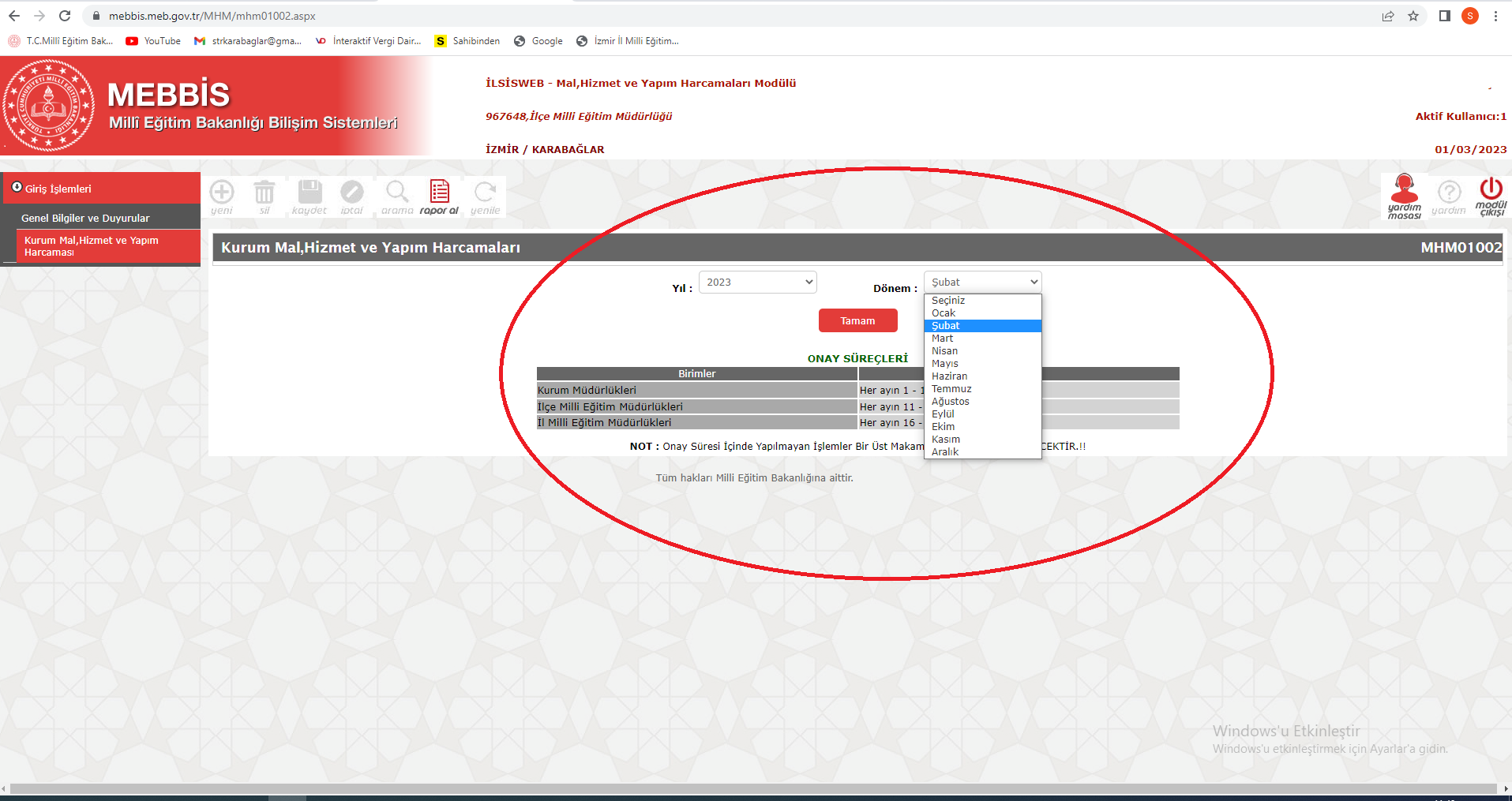 2
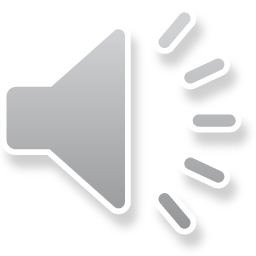 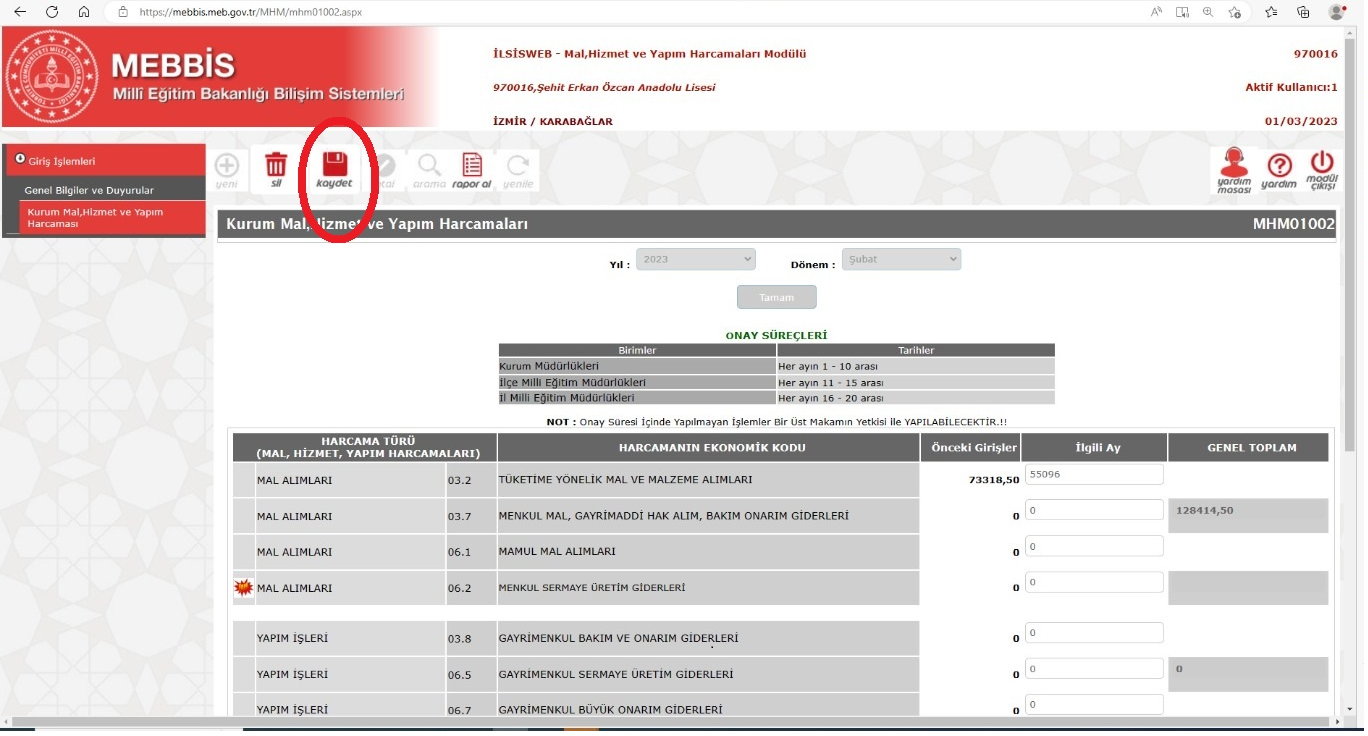 3
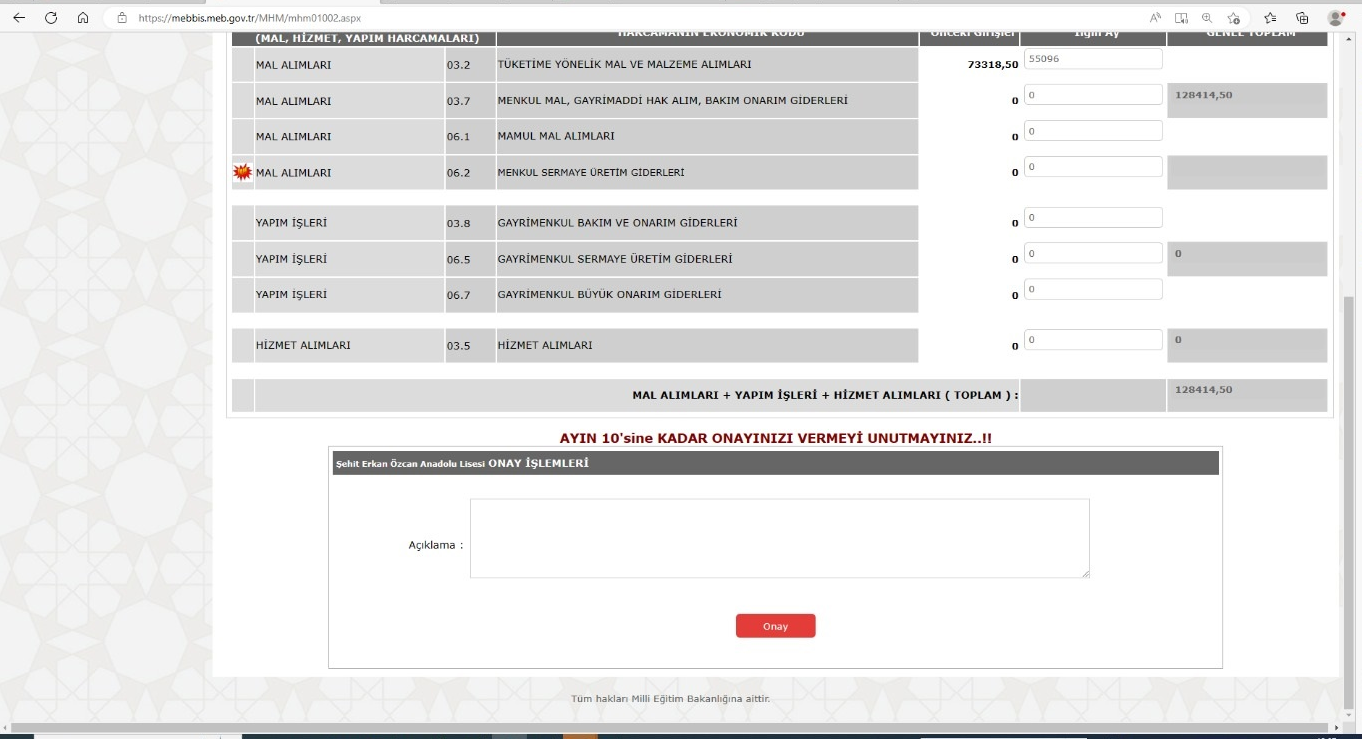 4